Caracterización Proceso   
M4 Autoridad Ambiental
M4-CA-02
Objetivo : Contribuir a la conservación de las Áreas Protegidas administradas por Parques Nacionales Naturales mediante el ejercicio de la autoridad ambiental, en el marco del Lineamiento de Prevención, Vigilancia y Control, así como la gestión del riesgo de desastres y riesgo público, a través de los instrumentos de control y seguimiento ambiental y la articulación interinstitucional, para el cumplimiento de los objetivos y metas del país en materia de protección de la biodiversidad.
Código:
Versión:
01
31-05-2024
Vigente:
Salida o Resultado
Planear:
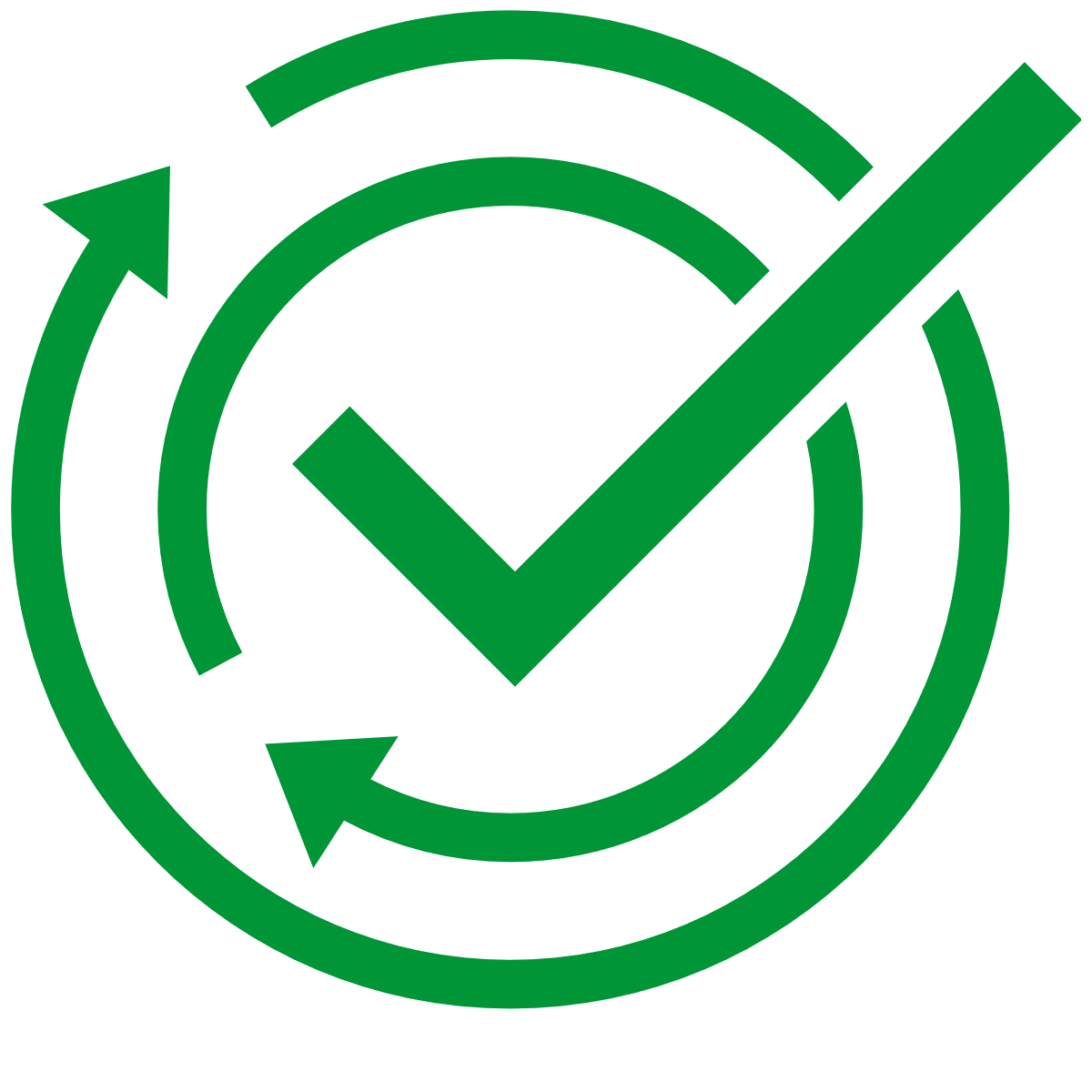 Proceso o grupo de valor
que aporta el insumo
Hacer:
Gestión del riesgo:
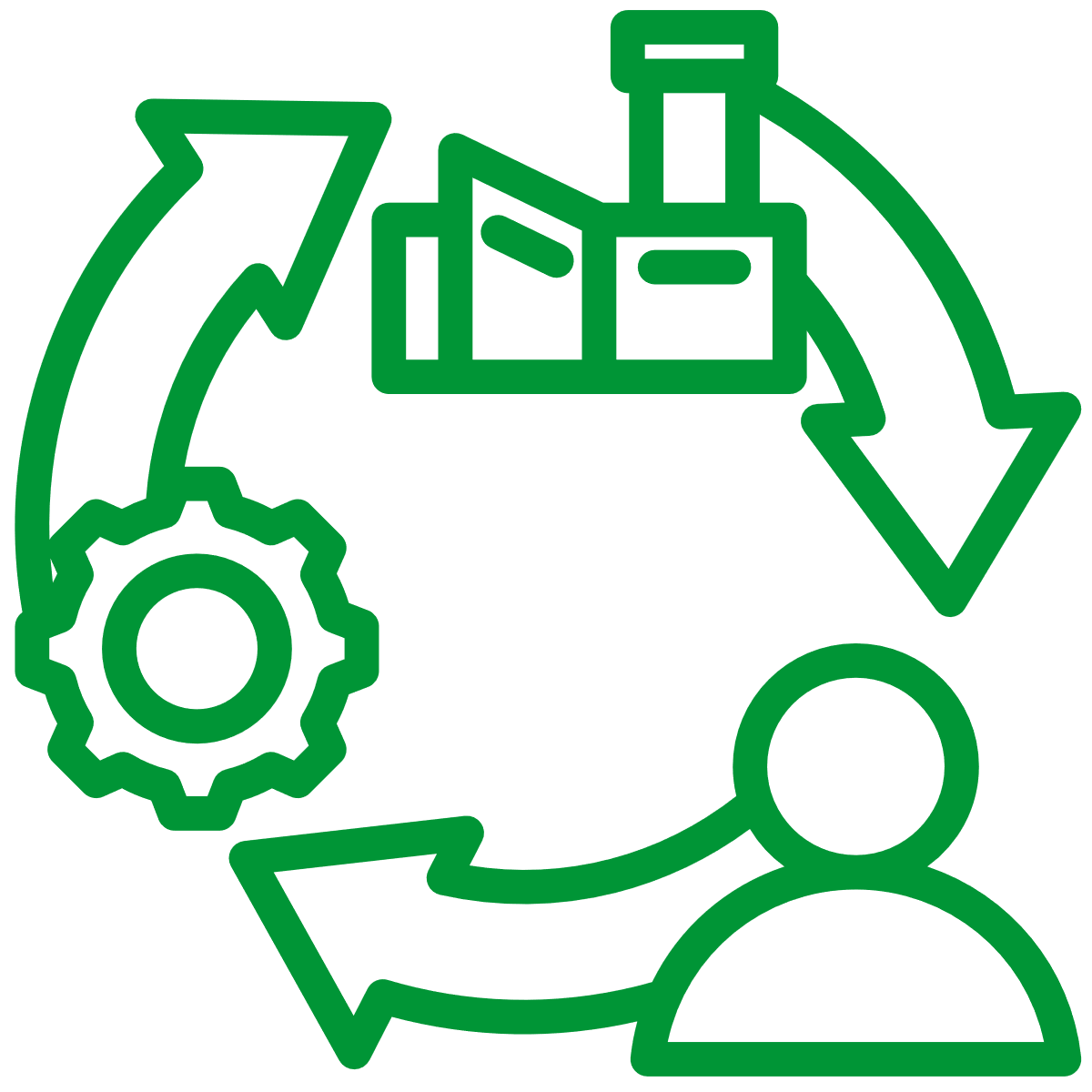 Matriz de seguimiento de planes vigentes. 
Planes de acción  - ENOS  ; Planes  de gestión del riesgo de desastres ; Planes de Contingencia para el Riesgo Público.
Gestión del riesgo:
Gestión del riesgo:
A
P
H
V
Aprobar la formulación y actualización de los Planes de Emergencia y Contingencia por Desastres Naturales y Socio naturales y Planes de Contingencia para el Riesgo Público.
Gestión del riesgo:
Base de datos geográfica y mapas de amenazas por eventos naturales, socionaturales y riesgo público.
Protocolos de respuesta.
Evaluación de Daños y Análisis de Necesidades (EDANA).
Certificados de pertinencia – riesgo natural
 y  riesgo público.
.
Formular los instrumentos de planificación, programas, planes y proyectos relacionados con el conocimiento y reducción del riesgo de desastres y riesgo público en el Sistema de Parques Nacionales Naturales.

Asesorar mediante estrategias la repuesta ante desastres  y situaciones de emergencias, así como su posterior recuperación.

Apoyar a la Dirección General y a las diferentes dependencias en el proceso de articulación con otras instancias para fortalecer la gestión del riesgo de desastres y el riesgo público al interior del SPNN
Ministerio de Ambiente y Desarrollo Sostenible, Interior y Defensa.
Gobernaciones Alcaldías Municipales. 
Corporaciones Autónomas Regionales, Institutos de Investigación.
Unidad Nacional de Gestión del Riesgo de Desastres.
Instituto de Hidrología, Meteorología y Estudios Ambientales - IDEAM .
Servicio Geológico Colombiano – SGC.
Dirección Nacional de Bomberos. 
Instituto Geográfico Agustín Codazzi.
Instituto de Investigaciones Marinas y Costeras. José Benito Vives de Andréis – Invemar. 
Fuerzas militares - Brigada de ingenieros atención y prevención de desastres.
Fiscalía General de la Nación. 
Unidad Nacional de Protección – UNP. 
Defensoría del Pueblo.
Implementar  planes de acción ante eventos de variabilidad y/o cambio climático que potencien el riesgo de desastres en el SPNN.
Apoyar la articulación de la gestión del riesgo de desastre con la adaptación al cambio climático.
Formular medidas de reducción del riesgo basado en ecosistemas para las áreas con amenaza alta y media.
Remitir la información de pronósticos, predicciones y alertas relacionadas a la gestión de riesgo de desastres provenientes de otras entidades públicas.
Realizar la evaluación de Daños ambientales, Pérdidas ecosistémicas  y Análisis de Necesidades Ambientales post-desastre continental (EDANA-C), en el SPNN
Orientar y acompañar al personal de las Direcciones Territoriales y sus áreas protegidas en temas de gestión del riesgo de desastres y de riesgo público.
Comunicación de las alertas relacionada con el riesgo de desastres y riesgo público a las Áreas Protegidas.
Portafolio de medidas de reducción del riesgo basado en ecosistemas Eco_RRD.
Orientar la respuesta ante amenazas contra la vida, seguridad, integridad y la libertad para servidores públicos y contratistas de Parques Nacionales Naturales de Colombia – PNNC.

Diseñar  un  sistema de alertas tempranas asociada a Riesgo Público.
Sistema de Alertas Tempranas para el riesgo público diseñado.
Planes de trabajo por situaciones de riesgo público. 
Procedimiento ante amenazas por riesgo público.
Guía  de actitud y comportamiento frente al riesgo público. 
Instructivo seguridad en territorio por riesgo público.
Emitir las diferentes recomendaciones y asesorar a la Dirección territorial y al área protegida por las situaciones de riesgo público.
Capacitar  a funcionarios y contratistas en los procedimientos de riesgo público de la entidad, Derechos Humanos y DIH, resolución de conflictos, toma de decisiones, alertas tempranas, desastres y atención de emergencias, instauración de denuncias y/o trámites ante entidades competentes en el tema de riesgo público.
Proceso o grupo de valor que recibe el resultado
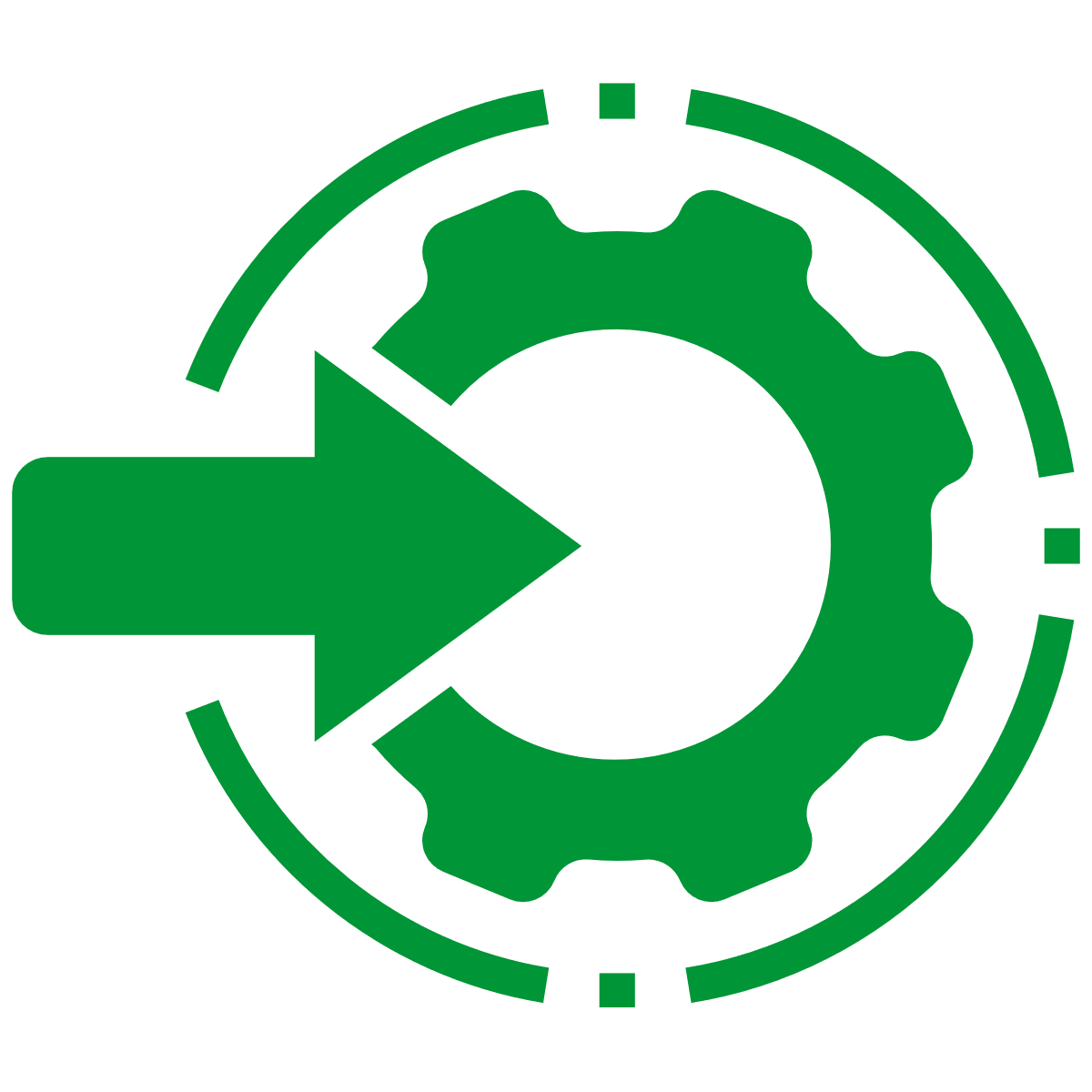 Insumo o Entrada
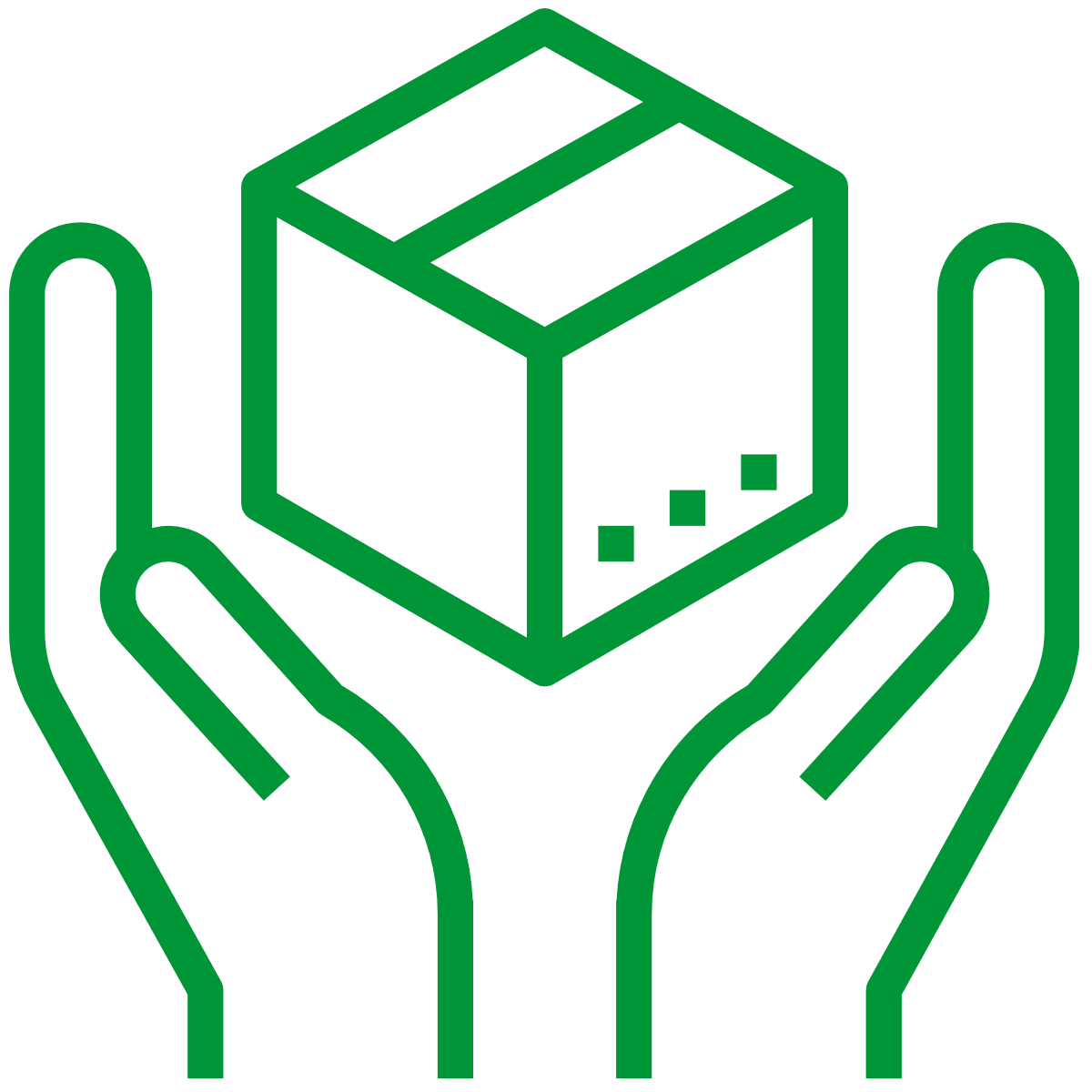 Verificar:
Actuar:
Gestión del riesgo:
Gestión del riesgo:
Gestión del riesgo:
Gestión del riesgo:
Plan nacional  de gestión del riesgo de desastres
Boletines de alertas del IDEAM y SGC 
Mesa técnica para el monitoreo de focos de calor.
Información de POMCAS. 
Informe  de cultivos de uso ilícito en las áreas de parques.
Resolución UNP de análisis de Riesgo para funcionarios y contratistas. 
Alertas tempranas de la Defensoría del Pueblo.
Denuncias Penales por amenazas a funcionarios y contratistas.
Dirección General, Direcciones Territoriales y Áreas Protegidas PNNC
Ministerio de Ambiente y Desarrollo Sostenible, Interior y Defensa.
Unidad Nacional de Gestión del Riesgo de Desastres
Unidad Nacional de Protección - UNP
Congreso de la República
Procuraduría General de la Nación
Medir y hacer seguimiento al cumplimiento del objetivo del proceso, metas y alineación estratégica a través de los indicadores asociados al mismo y a los planes estratégicos y Plan de Trabajo
Establecer acciones de mejoramiento para el cierre de no conformidades y demás hallazgos del proceso.

Tomar acciones correctivas o correcciones en caso de materialización de riesgos e incumplimientos en indicadores del proceso o metas establecidas en los planes institucionales. 

Adoptar normas, políticas, lineamientos, referentes, estándares y orientaciones para la ejecución y mejora del proceso.
Verificar el resultado de los  controles, riesgos materializados, hallazgos de auditorías y seguimientos que se realicen al proceso
Verificar el cumplimiento del plan de auditorías y la eficacia de las acciones de mejoramiento derivadas de los hallazgos. 
Verificar la implementación de los Planes de Emergencia y Contingencia por Desastres Naturales y Socio naturales y los Planes de Contingencia para el Riesgo Público.
Seguimiento para  informar  las Alertas tempranas emitidas por la Defensoría del Pueblo, relacionadas con PNNC y reportar en la plataforma SIGOB- CIPRAT.
Organizaciones No Gubernamentales - ONGs
Oficina del Alto Comisionado para la Paz
Fiscalía General de la Nación 
Unidad para la Atención y Reparación Integral a las Victimas 
Defensoría del Pueblo
Documentos
Riesgos,
Indicadores Normatividad legal
Alcance:
Ver Senda Módulo Documentos
Ver Senda Módulo Riesgos
Ver Senda Módulo Indicadores
Ver Senda Normograma
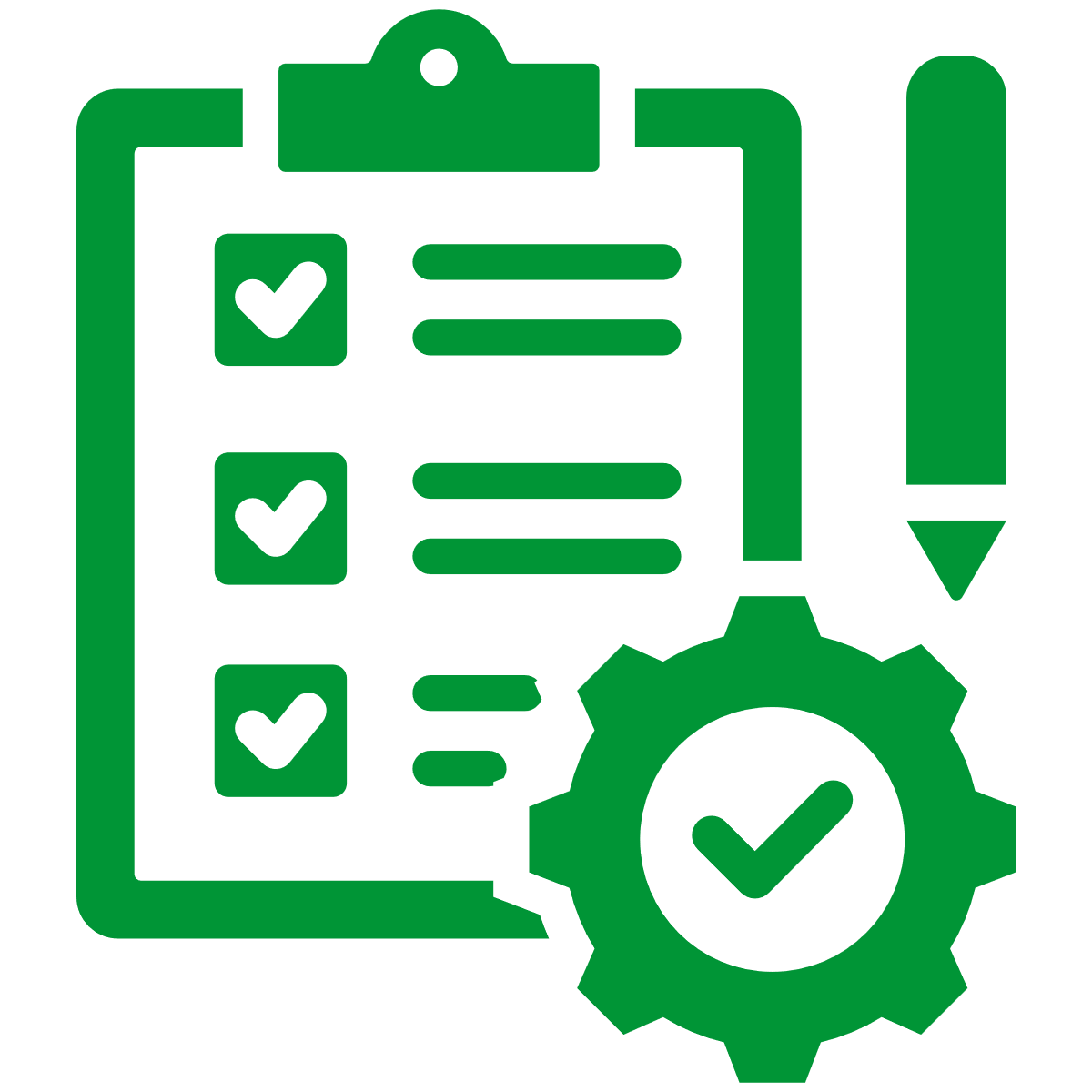 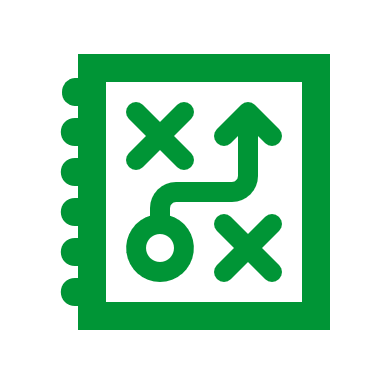 Requisito
Asociado:
Inicia con establecer para los tres niveles de gestión NC; DT y AP el plan de acción y planes de trabajo del proceso y finaliza con la toma de acciones correctivas y correcciones para la mejora del proceso.
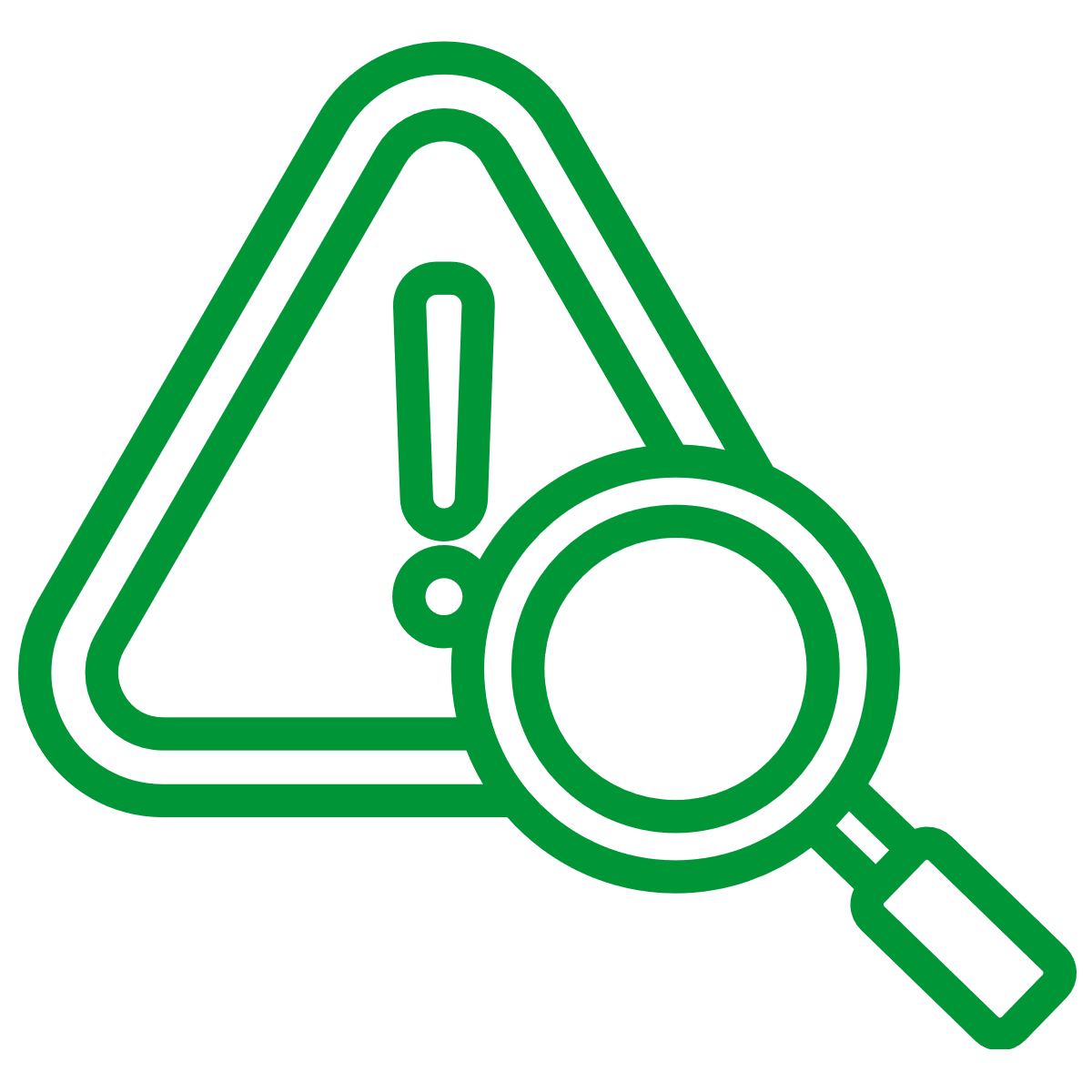 MIPG: Política Direccionamiento Estratégico y Planeación ; Gestión con Valores para Resultados; Gestión del Conocimiento y  la Innovación.
NTC ISO 9001:2015 Numerales 4.1 4.2. 6.1. 6.3. 7.4. 7.5 8.1.8.2. 8.5.8.6 8.7 9.1. 9.1.2 10.3
Elaboró:
Revisó:
Guillermo Alberto Santos - Ceballos-Coordinador Grupo de        Trámites y Evaluación Ambiental 
 Gipsy Vivian Arenas Hernandez -Jefe Oficina Gestión del Riesgo
Marcela Borda Rodríguez- Contratista OAP
Andrea Carolina Paez Maldonado – Contratista OGR
Profesionales riesgo de desastres y riesgo público.
Aprobó:
Gipsy Vivian Arenas Hernández –
Jefe Oficina Gestión del Riesgo